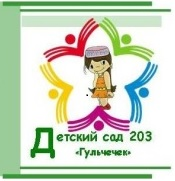 МУНИЦИПАЛЬНОЕ АВТОНОМНОЕ ДОШКОЛЬНОЕ ОБРАЗОВАТЕЛЬНОЕ УЧРЕЖДЕНИЕ «ДЕТСКИЙ САД №203 КОМБИНИРОВАННОГО ВИДА» НОВО-САВИНОВСКОГО РАЙОНА Г.КАЗАНИ
Дидактическая игра как средство речевого развития для детей раннего возраста с 2-3 лет
«Учимся стирая»
Разработали:
Старший воспитатель IКК
Баланаева И.Ф.,
Воспитатель I КК
Осипова Н.И.
.
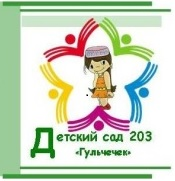 Цель игры:
Закрепление знаний о цвете;
Закрепление о понятии «Одежда»
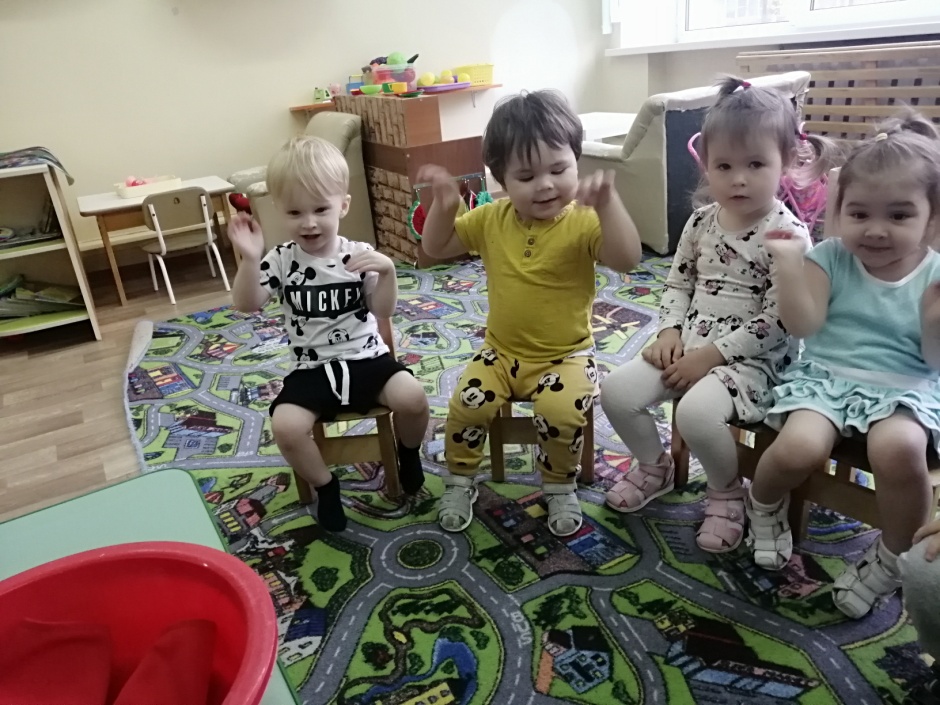 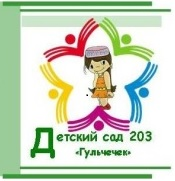 Задачи игры:
Расширять и закреплять знания об основных цветах (красном, синем, желтом и производном зеленом), и уметь их различать;
Закрепить умение различать и называть предметы одежды;
Развивать мелкую моторику и координацию движений рук;
Воспитывать дружелюбие, желание играть рядом.
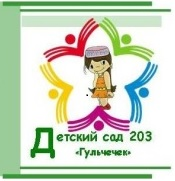 Оборудование
Игрушечная стиральная машина;
Наборы одежды по цветам;
Корзина для белья;
Кукла Марина
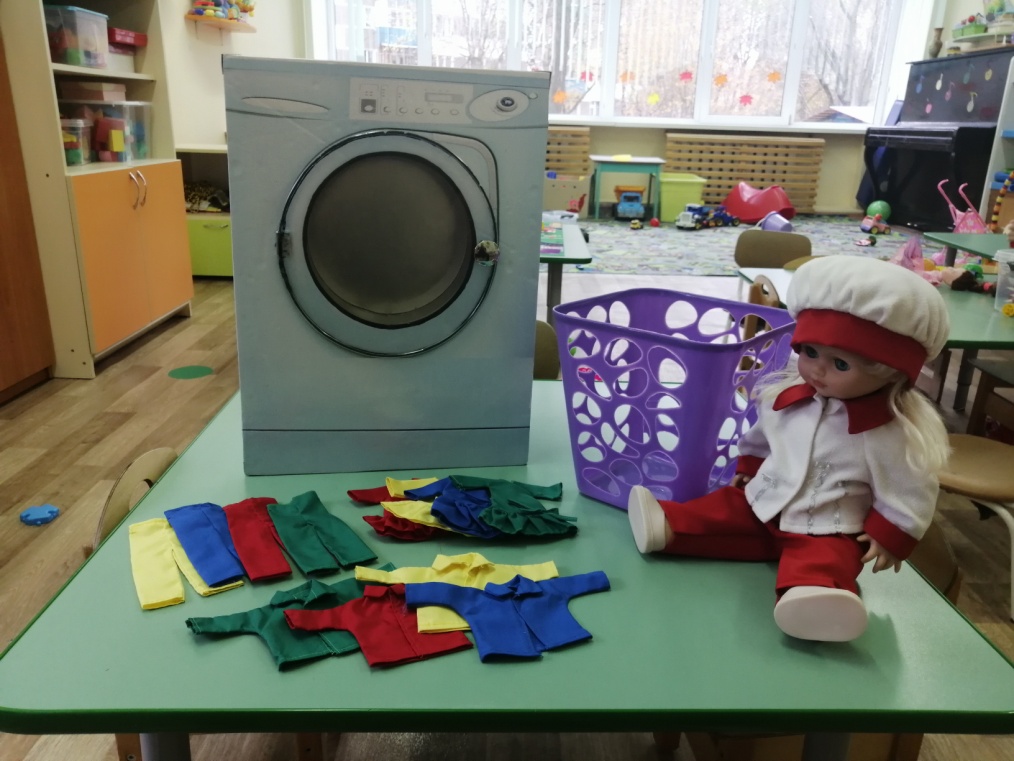 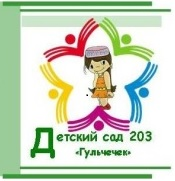 Игра предназначена для детей раннего и младшего дошкольного возраста. Рассчитана как на индивидуальную работу по закреплению ранее указанных понятий, так и на подгрупповую игру.
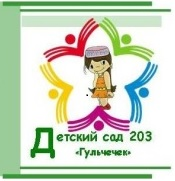 Описание игры
К детям приходит кукла Марина и просит их о помощи, так как она за завтраком испачкала свою одежду. Детям задается вопрос: «Как мы будем помогать кукле Марине?»
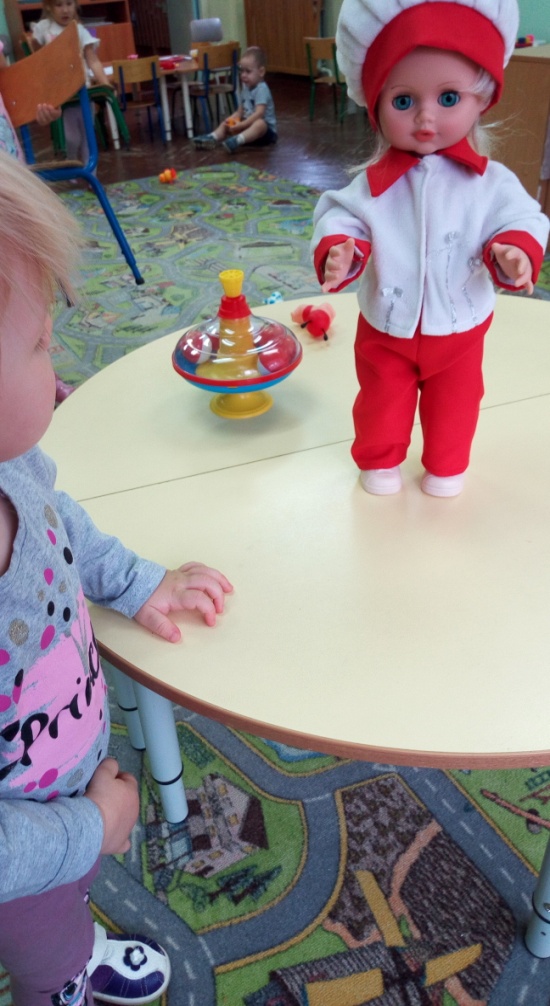 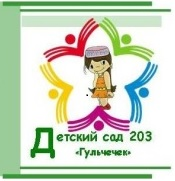 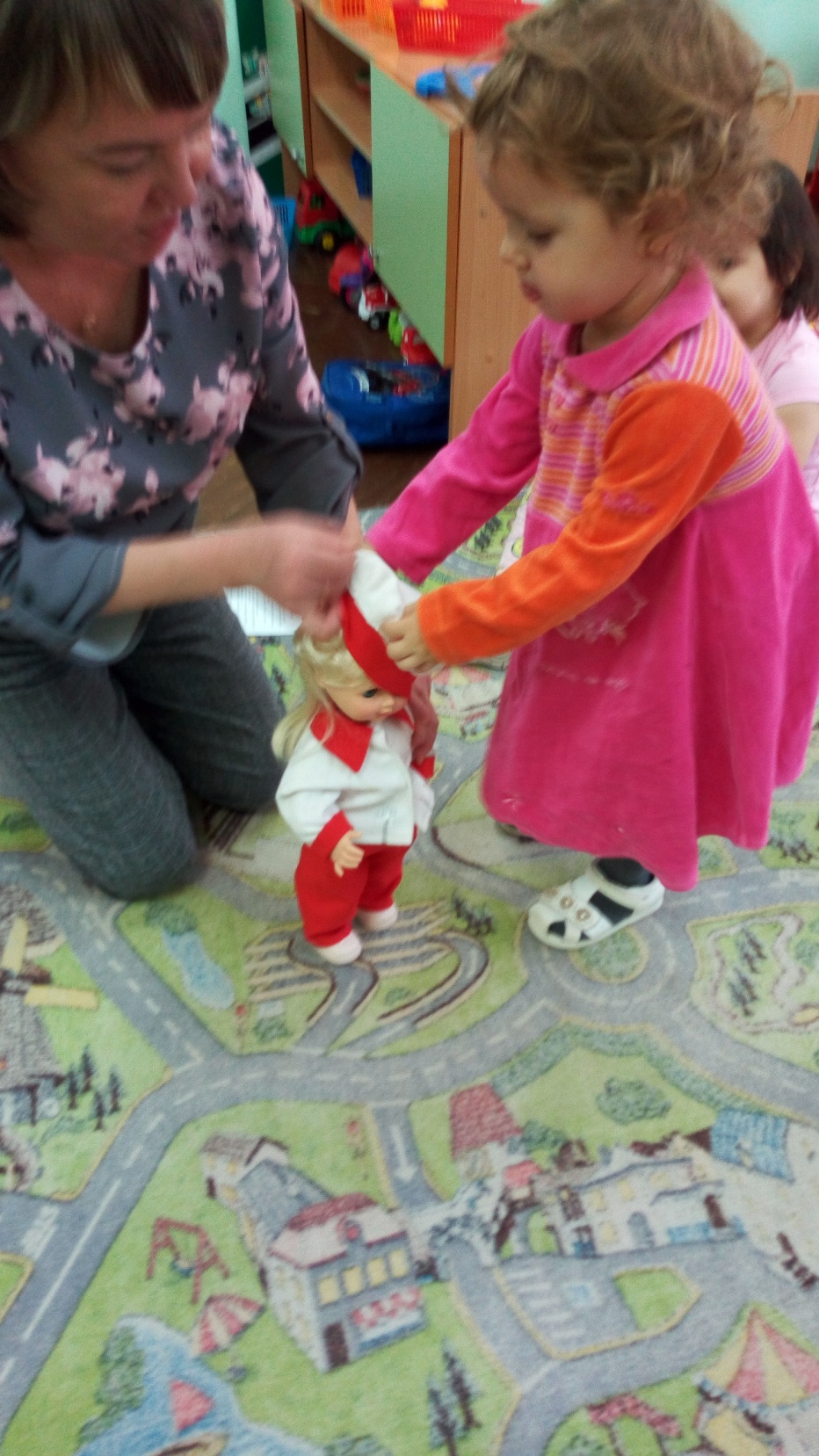 Дети отвечают, что нужно снять одежду и постирать ее. Воспитатель просит ребенка помочь ему снять с куклы одежду (проговаривая названия и цвет одежды)
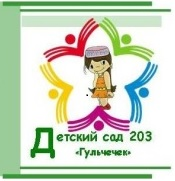 Далее с детьми складываем одежду в корзину для грязного белья и потом по цветам загружаем в стиральную машину
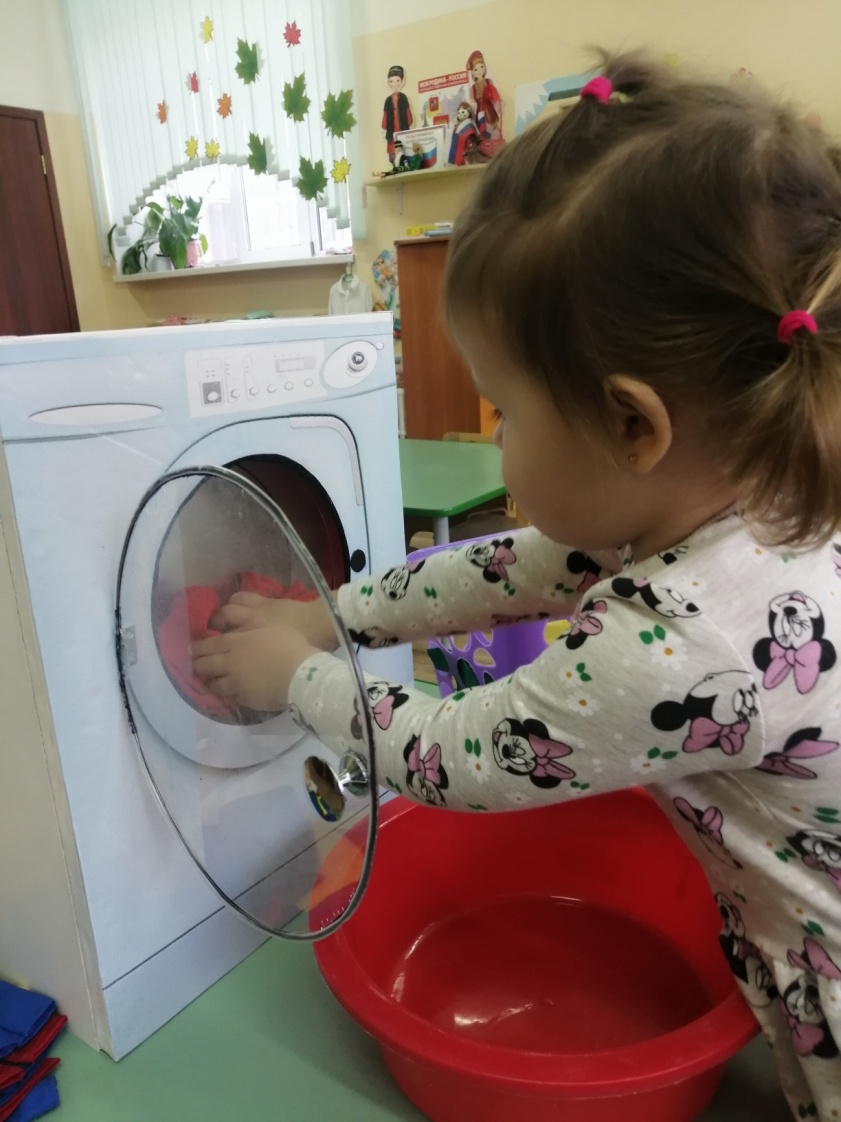 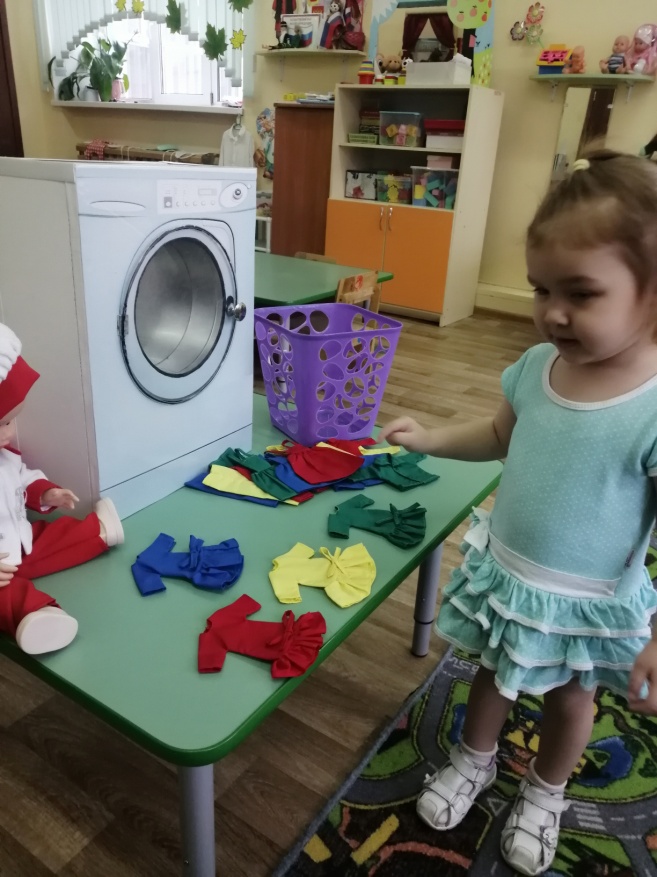 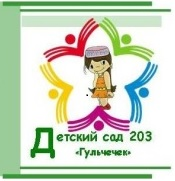 Пока машина стирает загрязненную одежду, с детьми проводится беседа последующих действиях
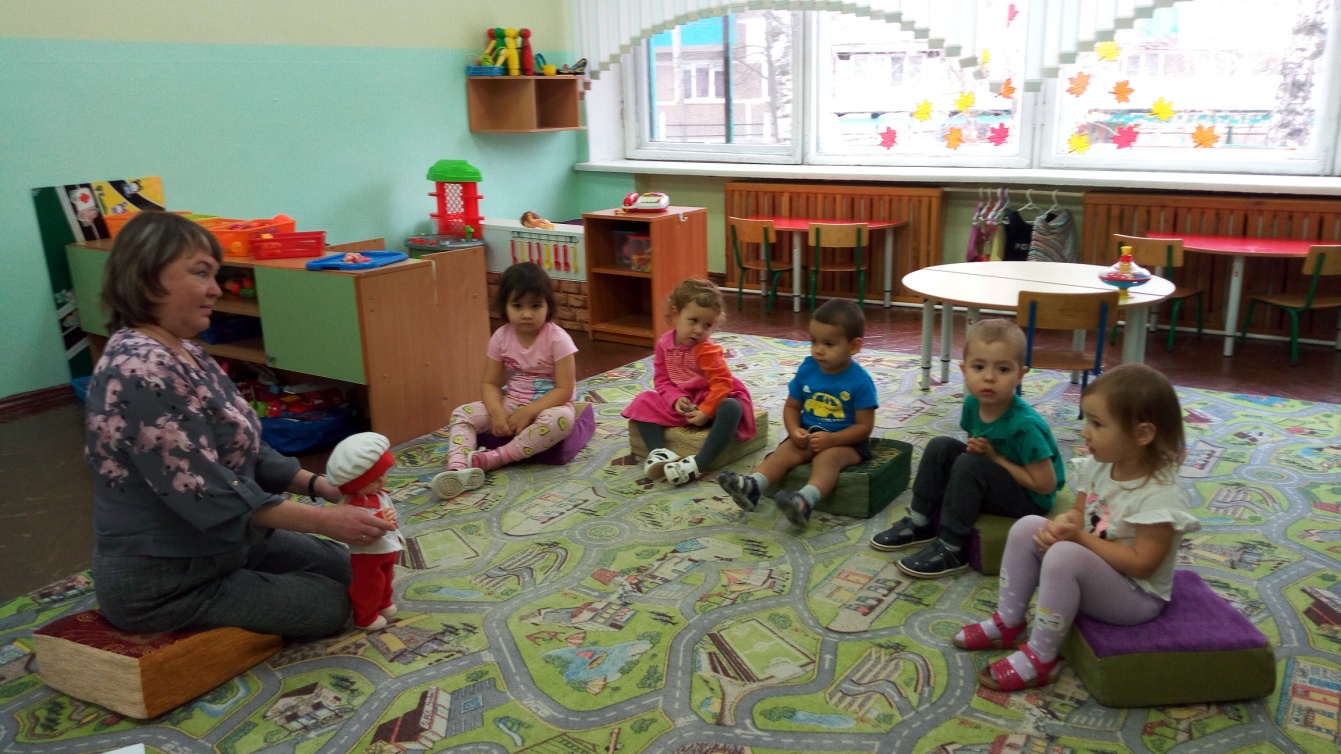 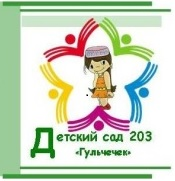 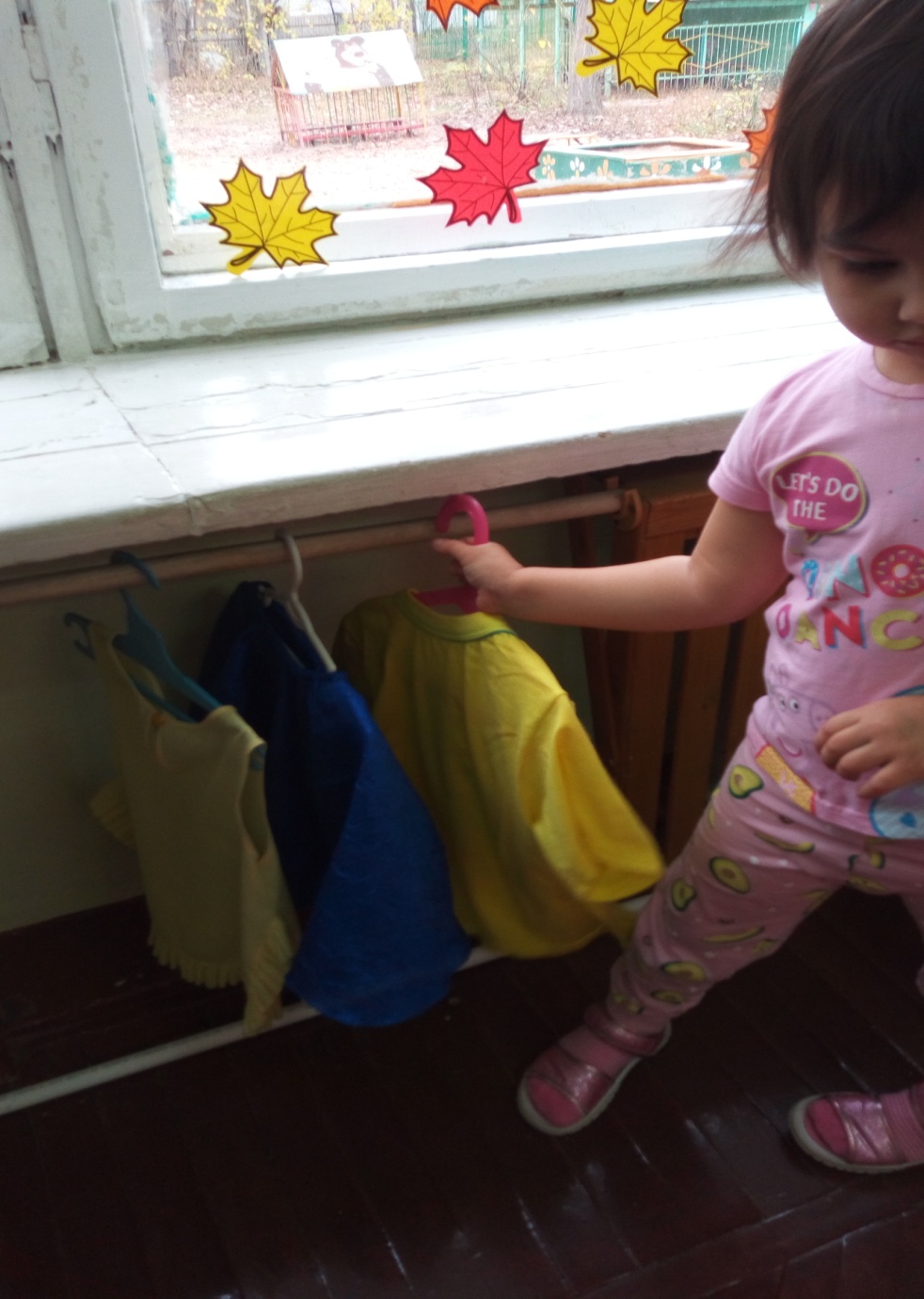 Далее воспитатель предлагает достать вещи из машины и развесить их
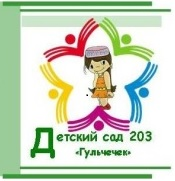 После того как вещи развешаны и высушены, воспитатель предлагает их погладить, при этом называя одежду и ее цвет
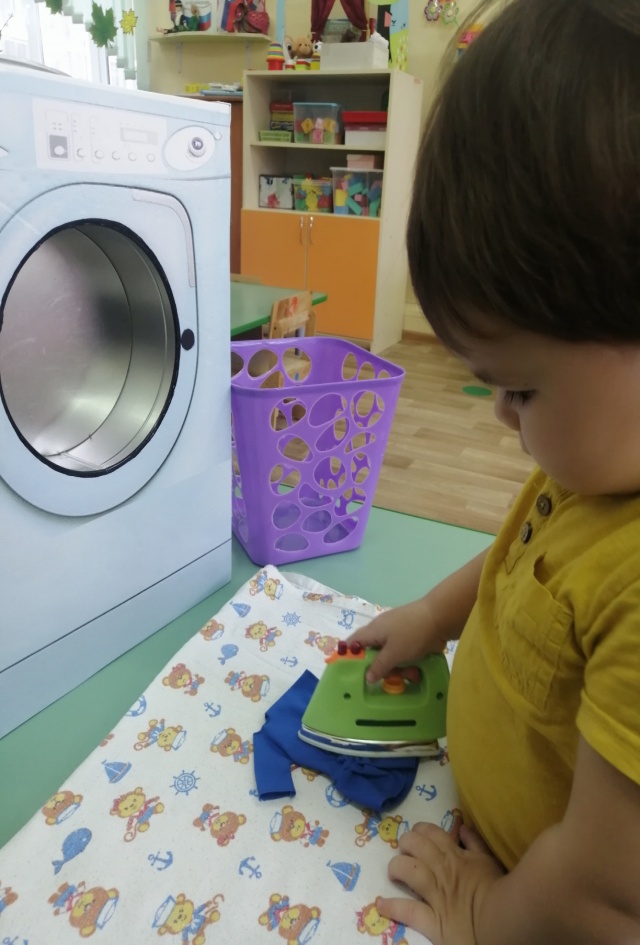 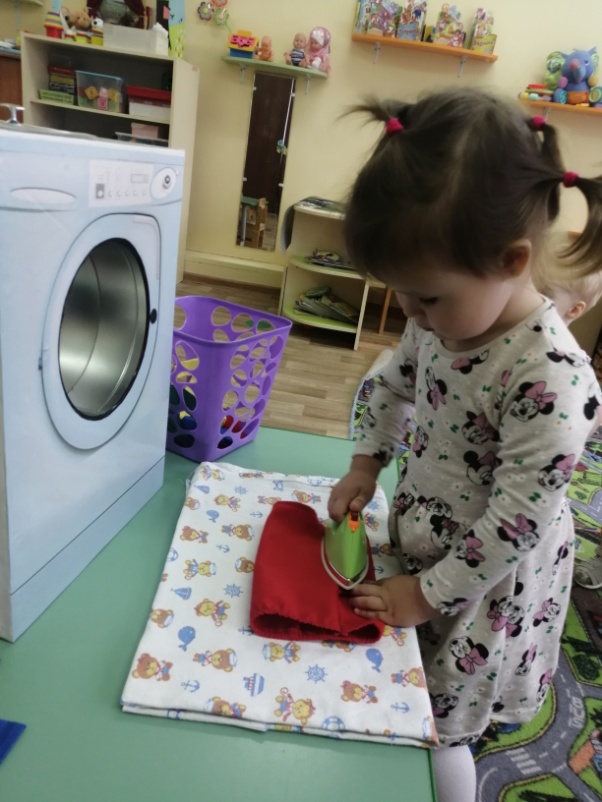 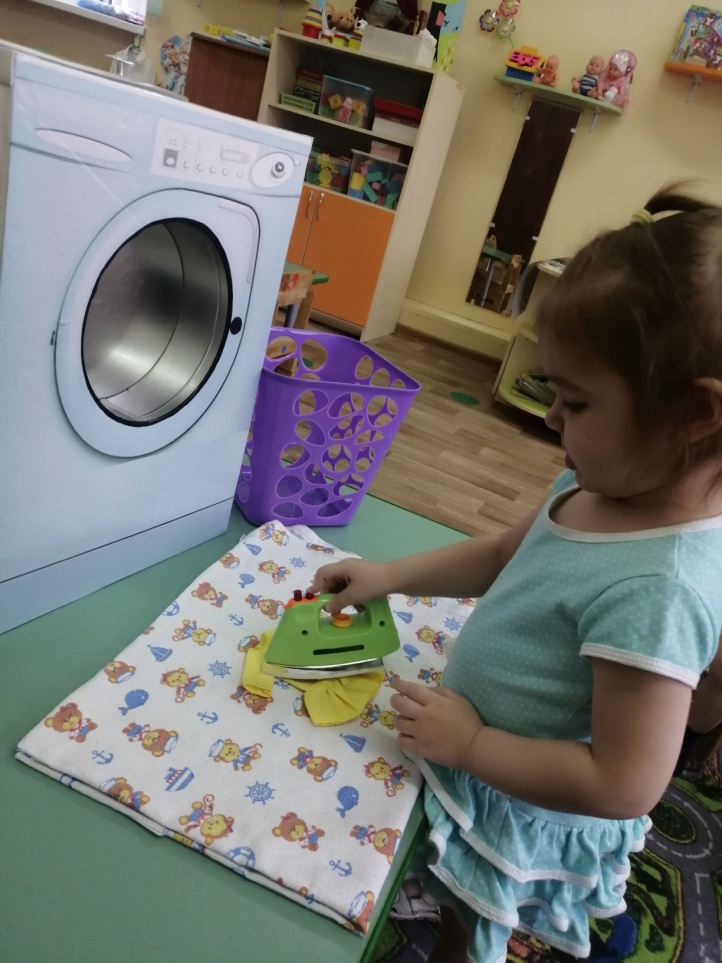 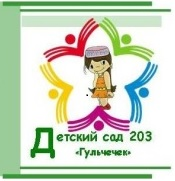 СПАСИБО ЗА ВНИМАНИЕ!
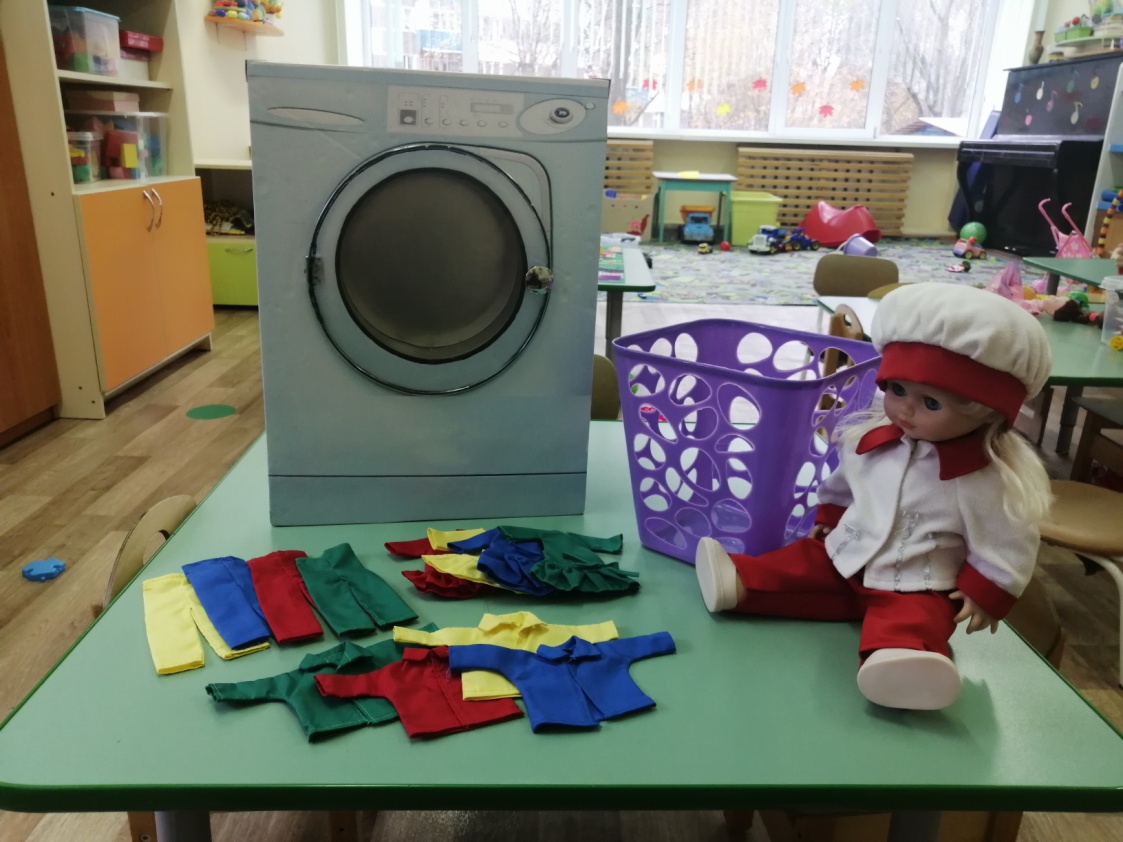